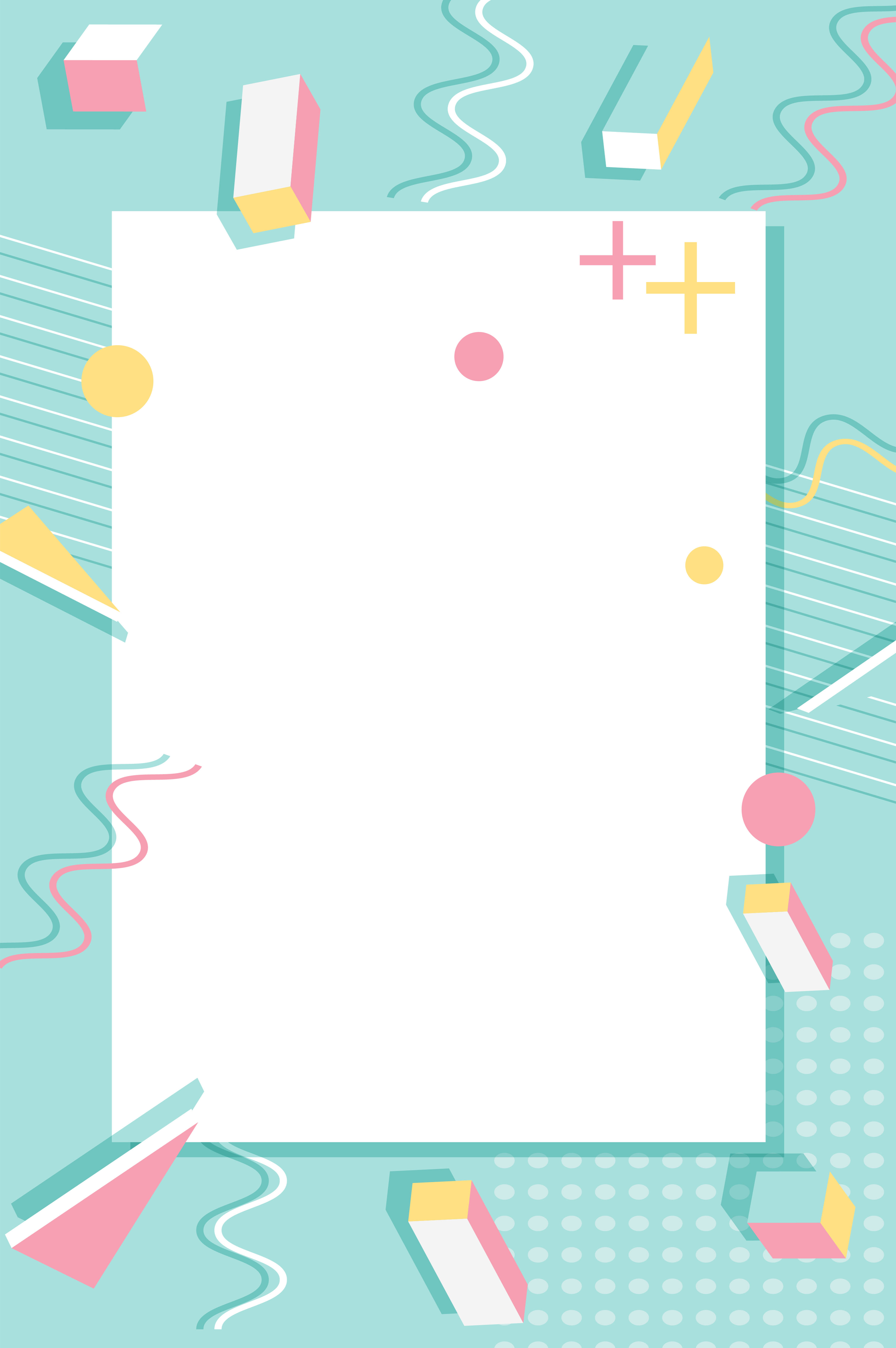 工 作 计 划
工 作 计 划
工 作 计 划
If architectural style two years ago everybody also in discussion architectural style whether can treat as the product the core essentia
汇报人：XXX    汇报时间：2021年
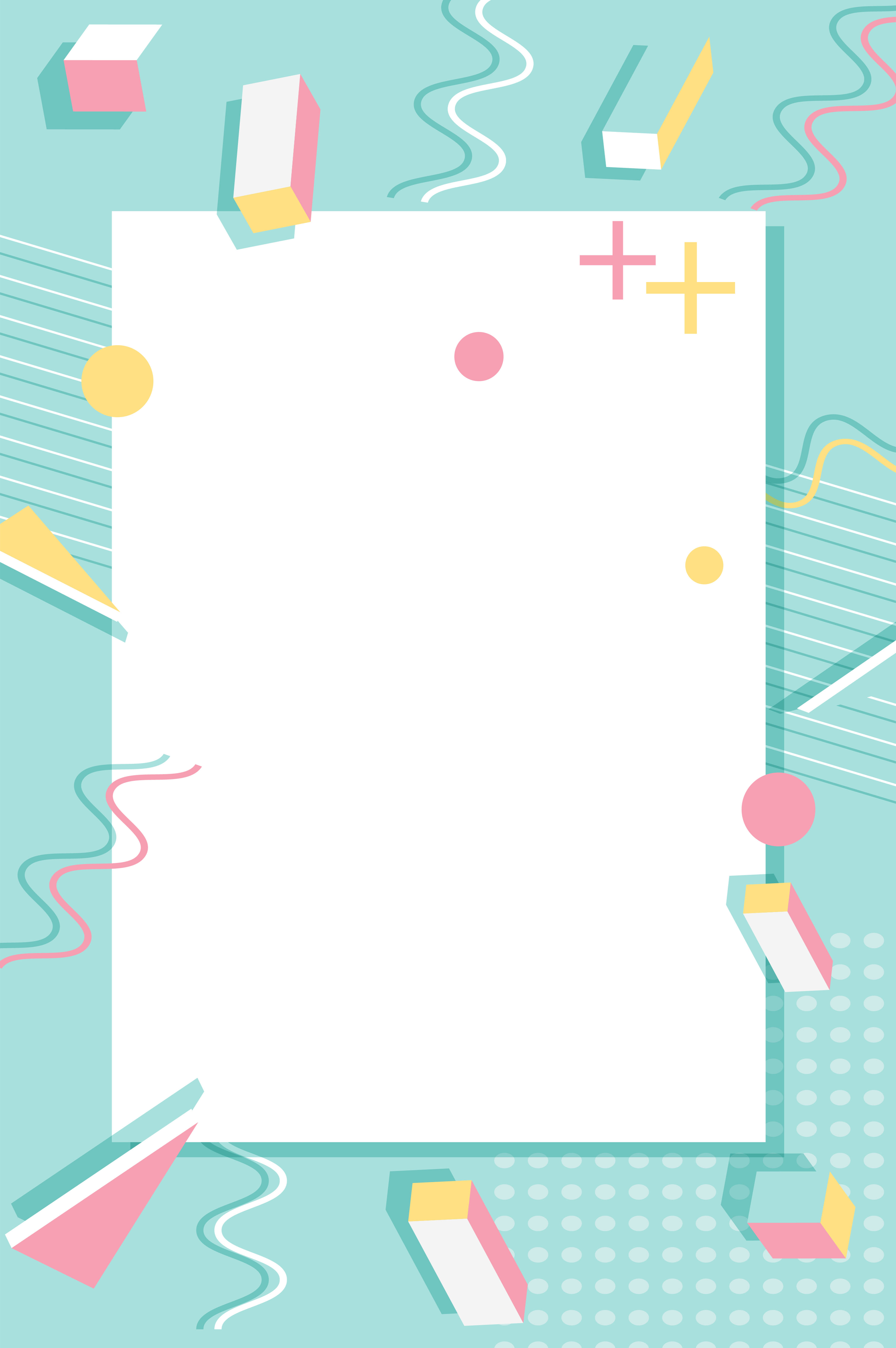 contents
目录
目录
目录
01  点击输入标题
02  点击输入标题
If architectural style two years ago everybody
If architectural style two years ago everybody
03  点击输入标题
04  点击输入标题
If architectural style two years ago everybody
If architectural style two years ago everybody
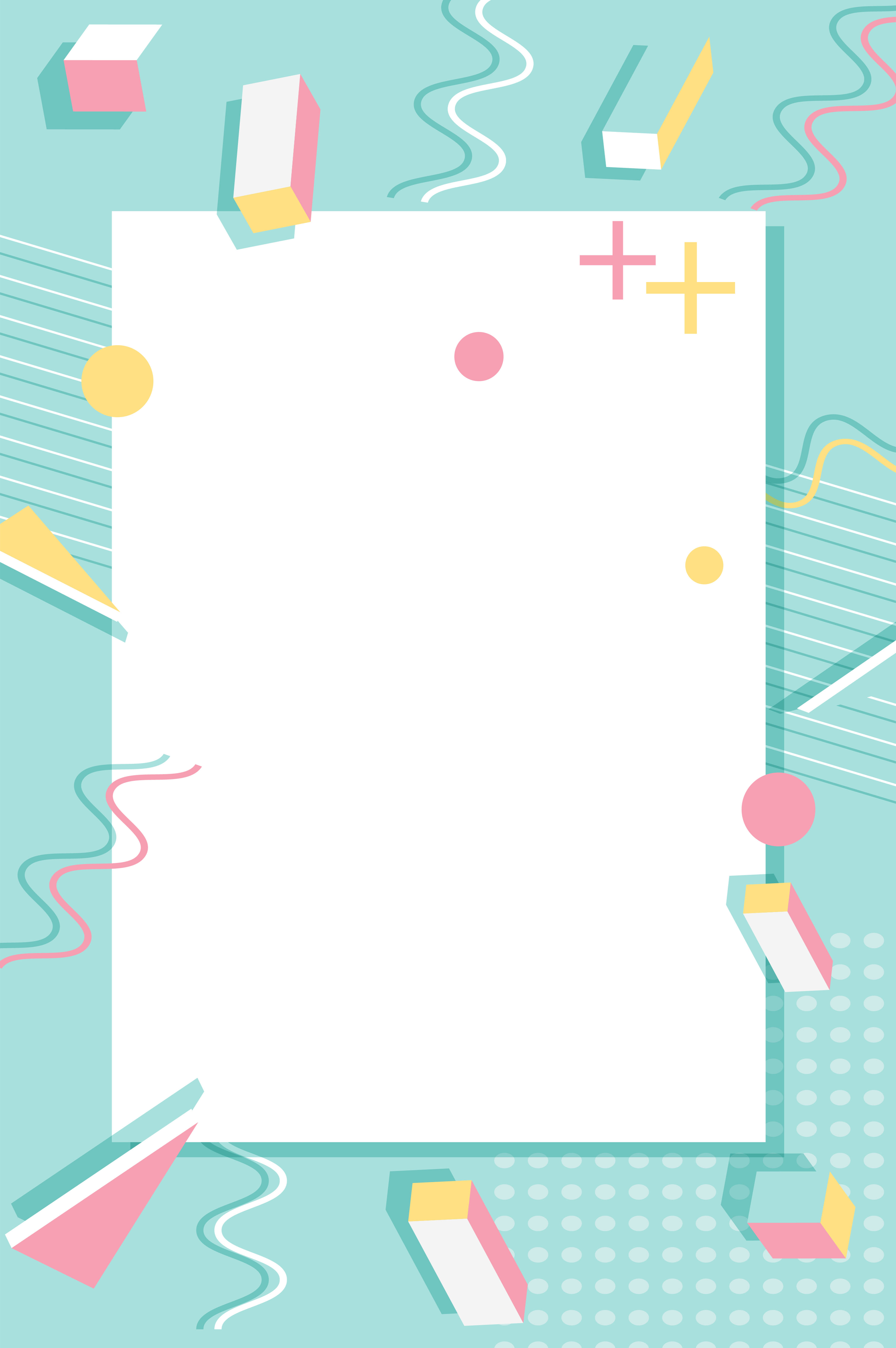 01
01
01
点击输入标题
点击添加文字说明 点击添加文字说明 点击添加文字说明
单击此处添加标题
此处添加标题
A
您的内容打在这里 或者通过复制您的文本后 在此框中选择粘贴 并选择只保留文字。
此处添加标题
您的内容打在这里 或者通过复制您的文本后 在此框中选择粘贴 并选择只保留文字。
B
此处添加标题
您的内容打在这里 或者通过复制您的文本后 在此框中选择粘贴 并选择只保留文字。
C
单击此处添加标题
点击添加文字说明
点击添加文字说明
点击添加文字说明
输入标题
输入标题
输入标题
输入标题
输入标题
输入标题
输入标题
输入标题
点击添加文字说明
点击添加文字说明
点击添加文字说明
点击添加文字说明
单击此处添加标题
输入标题
输入标题
输入标题
输入标题
点击更改您的文字内容以下内容并没有什么实际意义
点击更改您的文字内容以下内容并没有什么实际意义
点击更改您的文字内容以下内容并没有什么实际意义
点击更改您的文字内容以下内容并没有什么实际意义
单击此处添加标题
单击此处添加标题
  点击添加文字说明  点击添加文字说明
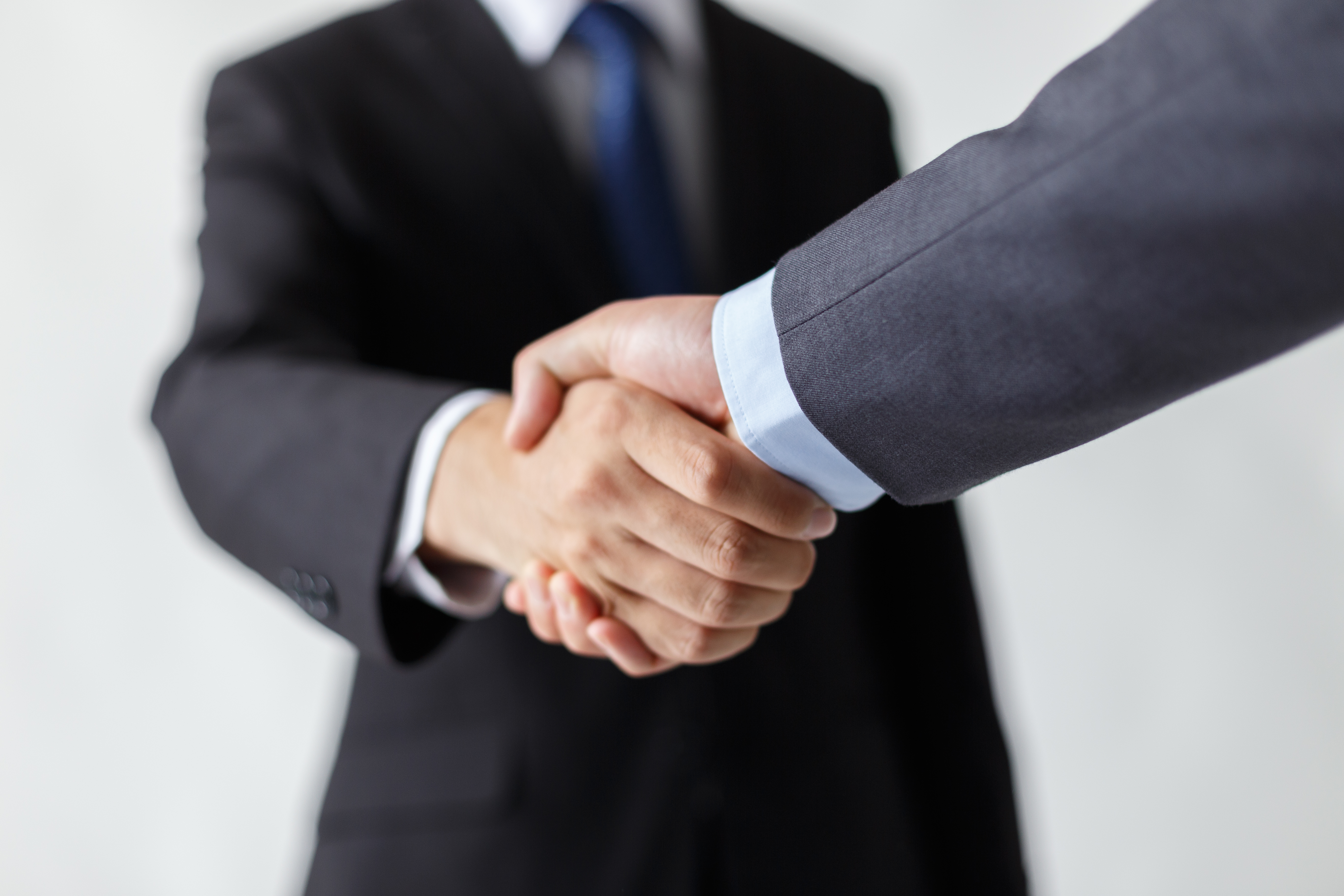 单击此处添加标题
  点击添加文字说明  点击添加文字说明
单击此处添加标题
  点击添加文字说明  点击添加文字说明
单击此处添加标题
  点击添加文字说明  点击添加文字说明
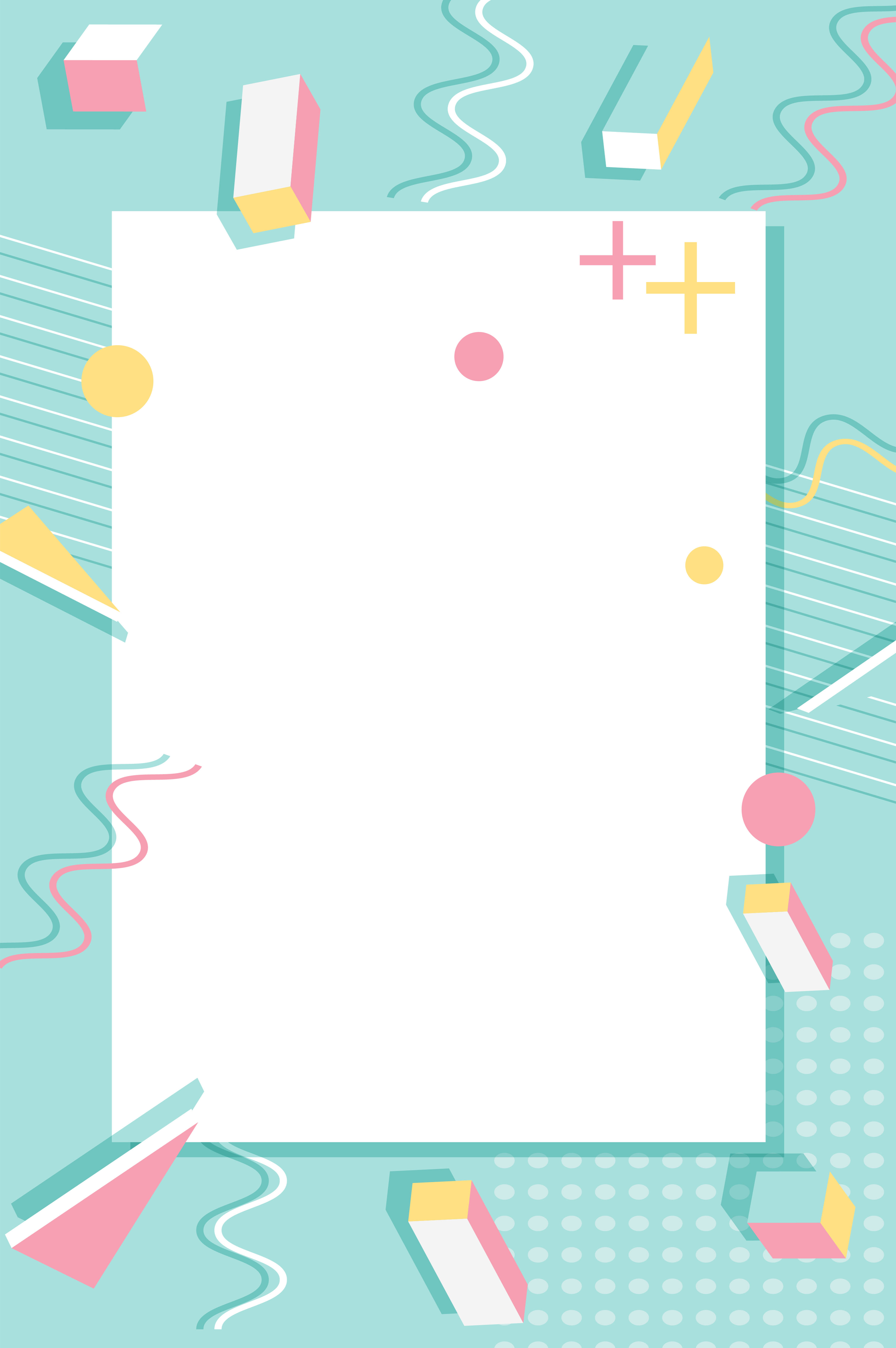 02
02
02
点击输入标题
点击添加文字说明  点击添加文字说明  点击添加文字说明
单击此处添加标题
此处输入标题
此处输入标题
此处输入标题
此处输入标题
此处输入标题
点击添加文字说明
点击添加文字说明
点击添加文字说明
点击添加文字说明
点击添加文字说明
点击添加文字说明
点击添加文字说明
点击添加文字说明
这里输入简单的文字概述里输入简单文字概述输入简单的文字概述里输入输入里
单击此处添加标题
95%
添加标题
点击添加文字说明  点击添加文字说明 语言描述尽量简洁生动。  点击添加文字说明
75%
55%
添加标题
点击添加文字说明  点击添加文字说明 语言描述尽量简洁生动。  点击添加文字说明
25%
单击此处添加标题
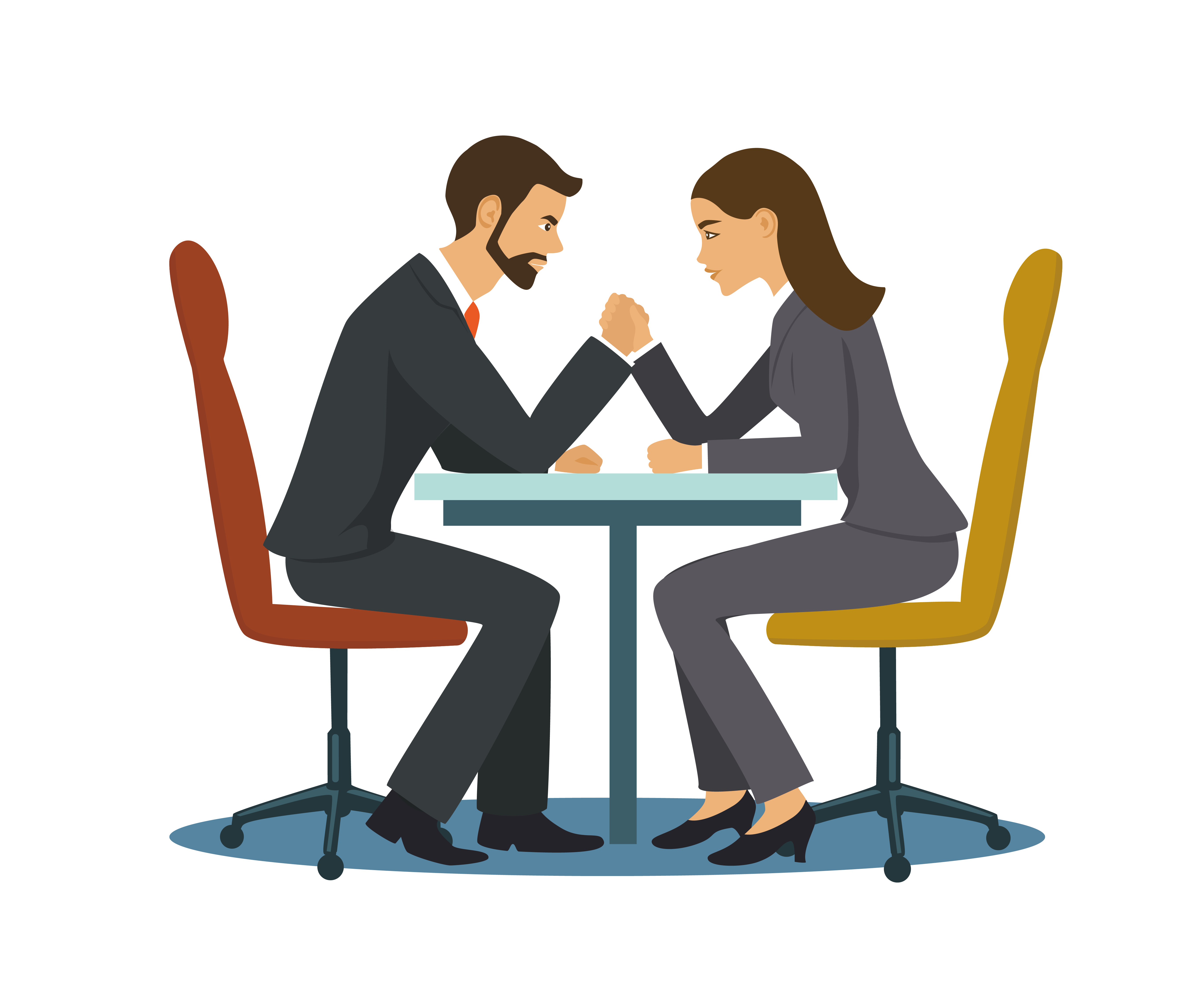 添加标题
添加标题
点击添加文字说明  点击添加文字说明 语言描述尽量简洁生动。
点击添加文字说明  点击添加文字说明 语言描述尽量简洁生动。
添加标题
添加标题
点击添加文字说明  点击添加文字说明 语言描述尽量简洁生动。
点击添加文字说明  点击添加文字说明 语言描述尽量简洁生动。
添加标题
添加标题
点击添加文字说明  点击添加文字说明 语言描述尽量简洁生动。
点击添加文字说明  点击添加文字说明 语言描述尽量简洁生动。
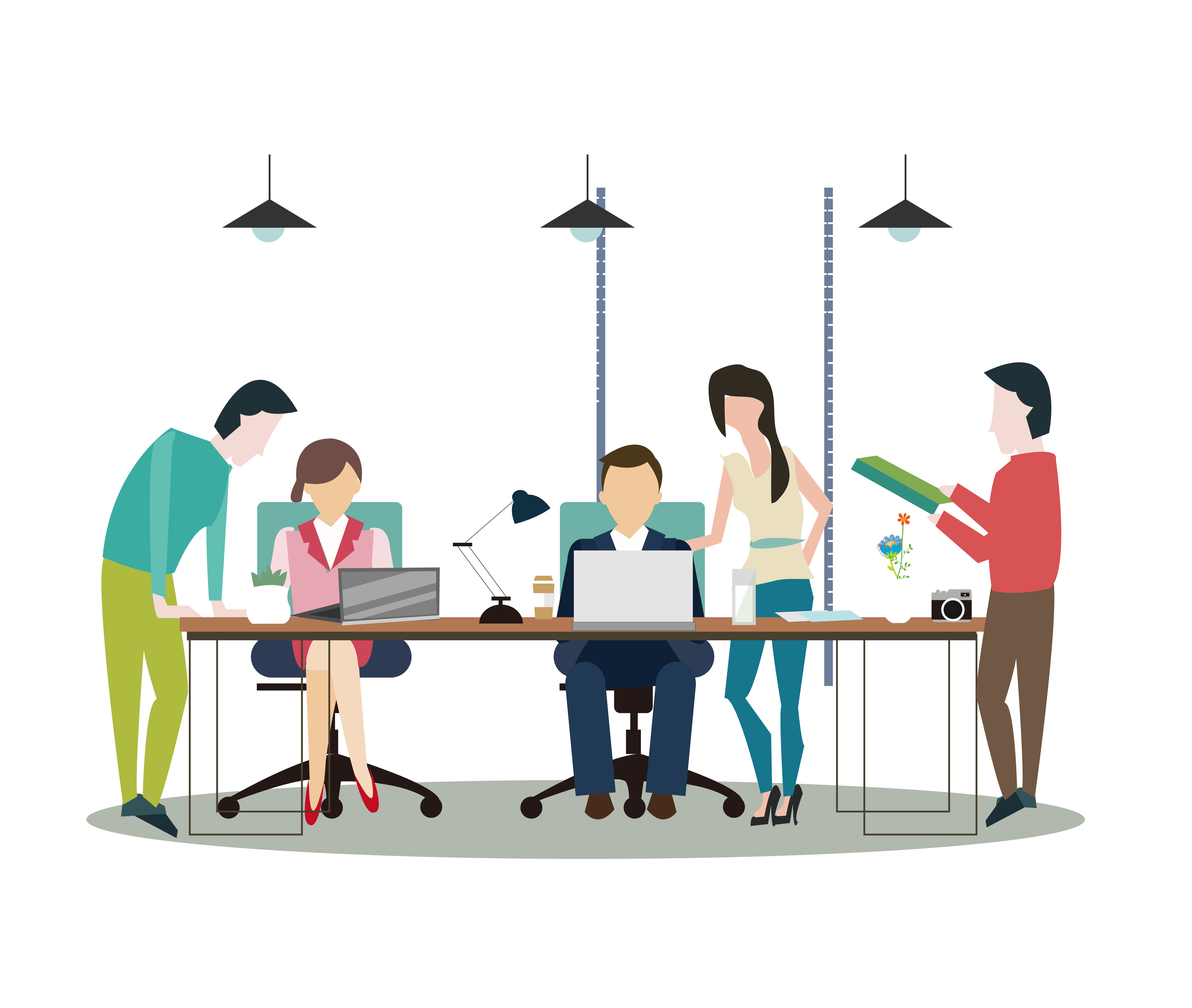 单击此处添加标题
请在这里输入内容

请在这里输入内容
请在这里输入内容

请在这里输入内容
请在这里输入内容

请在这里输入内容
请在这里输入内容

请在这里输入内容
请在这里输入内容

请在这里输入内容
请在这里输入内容

请在这里输入内容
请在这里输入内容

请在这里输入内容
单击此处添加标题
在此添加标题内容
在此插入内容在此插入内容在此插入内容在此插入内容
在此插入内容在此插入内容在此插入内容在此插入内容
添加会议主题
点击添加文字说明  点击添加文字说明  点击添加文字说明  点击添加文字说明
         点击添加文字说明  点击添加文字说明  点击添加文字说明  点击添加文字说明  点击添加文字说明  点击添加文字说明
  点击添加文字说明  点击添加文字说明
在此插入内容
在此插入内容
在此插入内容
在此插入内容
在此插入内容
在此插入内容
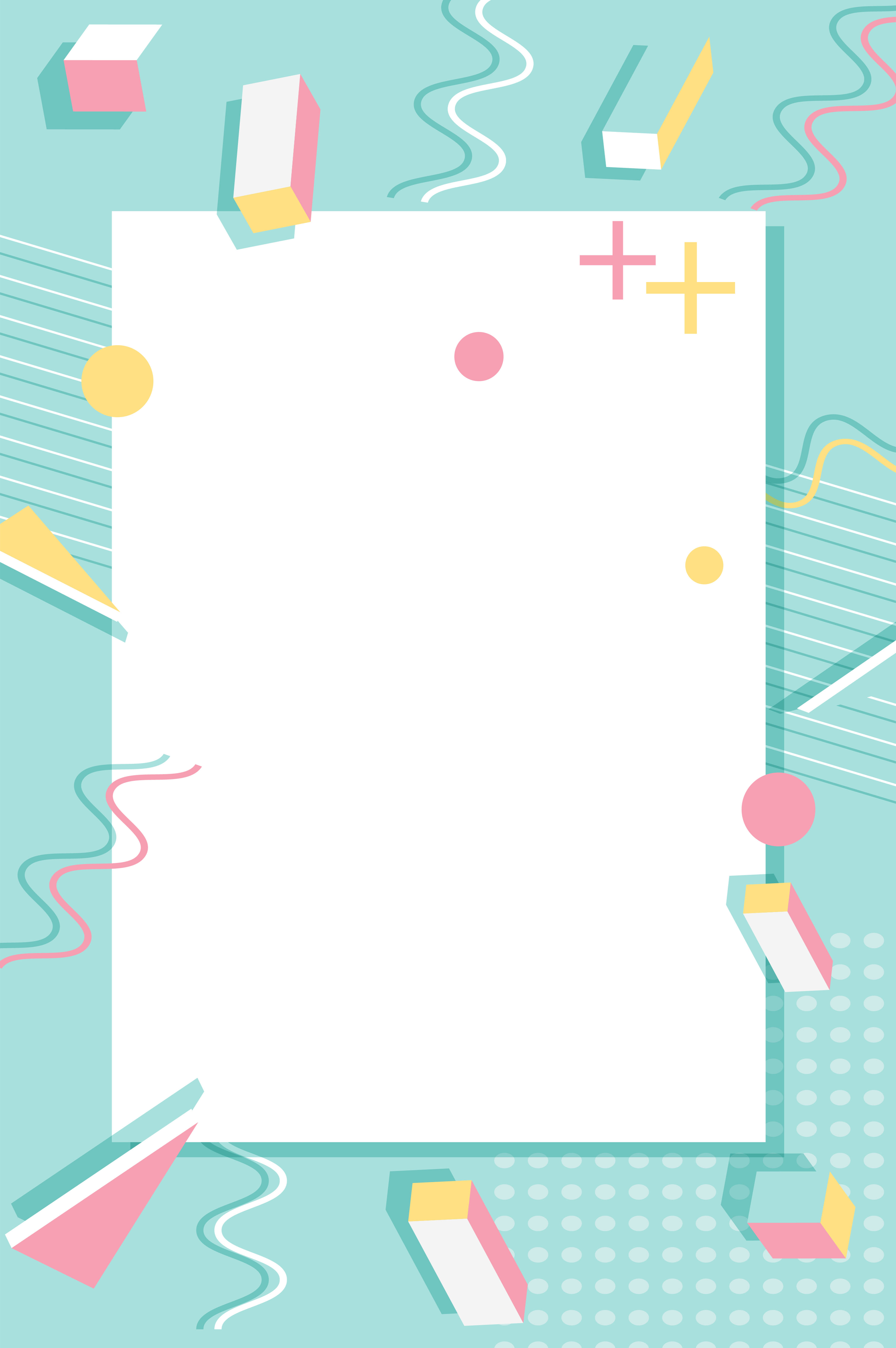 03
03
03
点击输入标题
点击添加文字说明  点击添加文字说明  点击添加文字说明
单击此处添加标题
点击添加小标题
投入20%
支出40%
利润60%
完成90%
添加会议主题
添加会议主题
添加会议主题
添加会议主题
点击输入简要文字内容文字
内容需概括精炼不用多
余的文字修饰
点击输入简要文字内容文字
内容需概括精炼不用多
余的文字修饰
点击输入简要文字内容文字
内容需概括精炼不用多
余的文字修饰
点击输入简要文字内容文字
内容需概括精炼不用多
余的文字修饰
单击此处添加标题
2021年度利润对比表
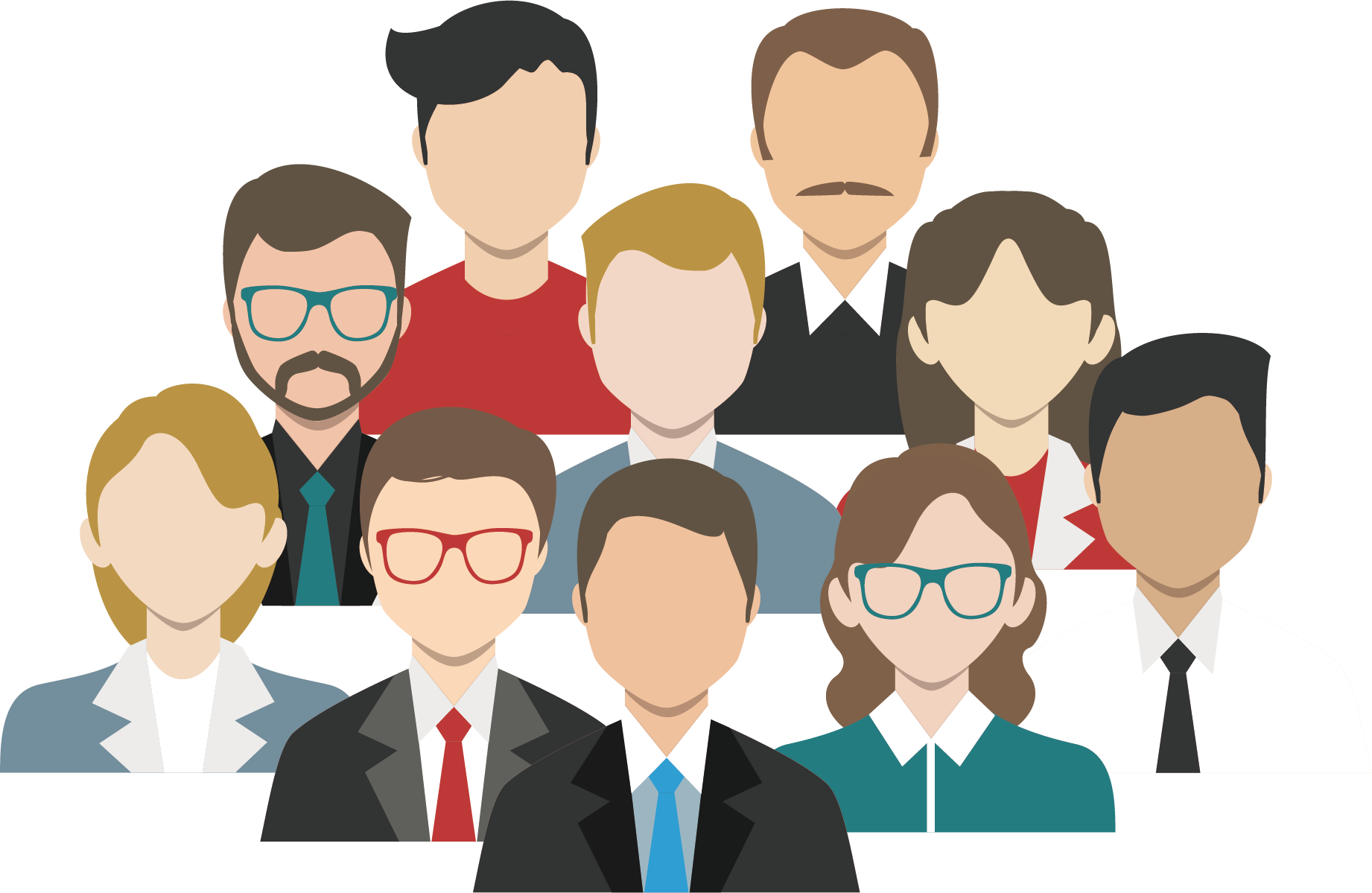 添加会议副标题
您的内容打在这里 或者通过复制您的文本后 在此框中选择粘贴 并选择只保留文字。
您的内容打在这里 或者通过复制您的文本后 在此框中选择粘贴 并选择只保留文字。
您的内容打在这里 或者通过复制您的文本后 在此框中选择粘贴 并选择只保留文字。
您的内容打在这里 或者通过复制您的文本后 在此框中选择粘贴 并选择只保留文字。
单击此处添加标题
请输入您的标题
1
点击添加文字说明  点击添加文字说明 语言描述尽量简洁生动。尽量将每页幻灯片的字数控制在200字以内 据统计每页幻灯片的最好控制在5分钟之内。
请输入您的标题
2
点击添加文字说明  点击添加文字说明 语言描述尽量简洁生动。尽量将每页幻灯片的字数控制在200字以内 据统计每页幻灯片的最好控制在5分钟之内。
单击此处添加标题
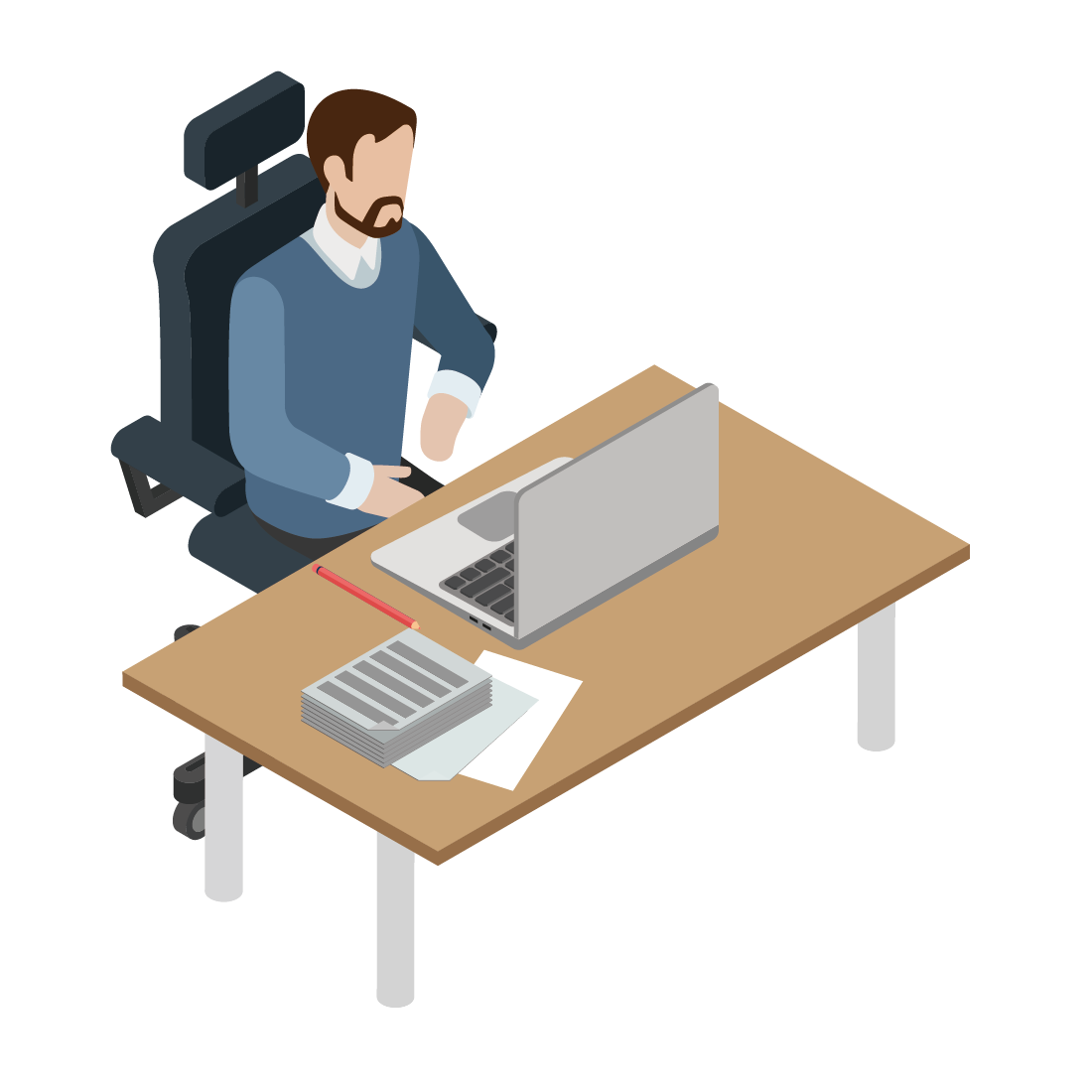 点击添加文字说明  点击添加文字说明……
点击添加文字说明  点击添加文字说明……
点击添加文字说明  点击添加文字说明……
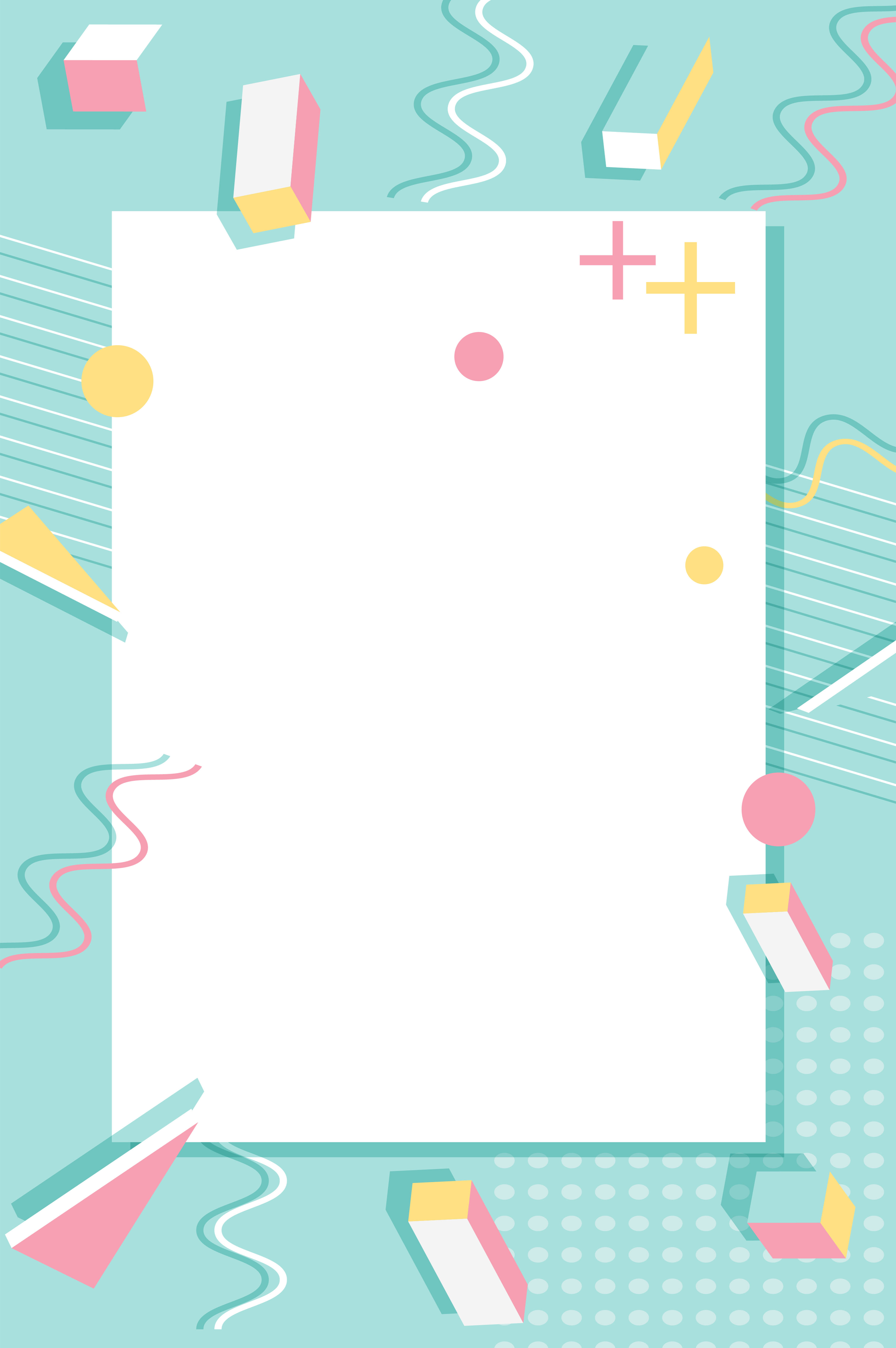 04
04
04
点击输入标题
点击添加文字说明  点击添加文字说明  点击添加文字说明
单击此处添加标题
点击输入标题文本
900
900万
700
点击添加文字说明  点击添加文字说明  点击添加文字说明  点击添加文字说明
650万
600
600万
500
500万
400
420万
全年总额：
300万
xxxxxxx
300
200
240万
220万
100
毛利润
0
纯利润
收入来源一
收入来源二
收入来源三
收入来源四
（万元）
单击此处添加标题
请在这里输入标题
请在这里输入标题
请在这里输入标题
点击添加文字说明 鼠标点击修改的地方
点击添加文字说明 鼠标点击修改的地方
点击添加文字说明 鼠标点击修改的地方
请在这里输入标题
点击添加文字说明 鼠标点击修改的地方
单击此处添加标题
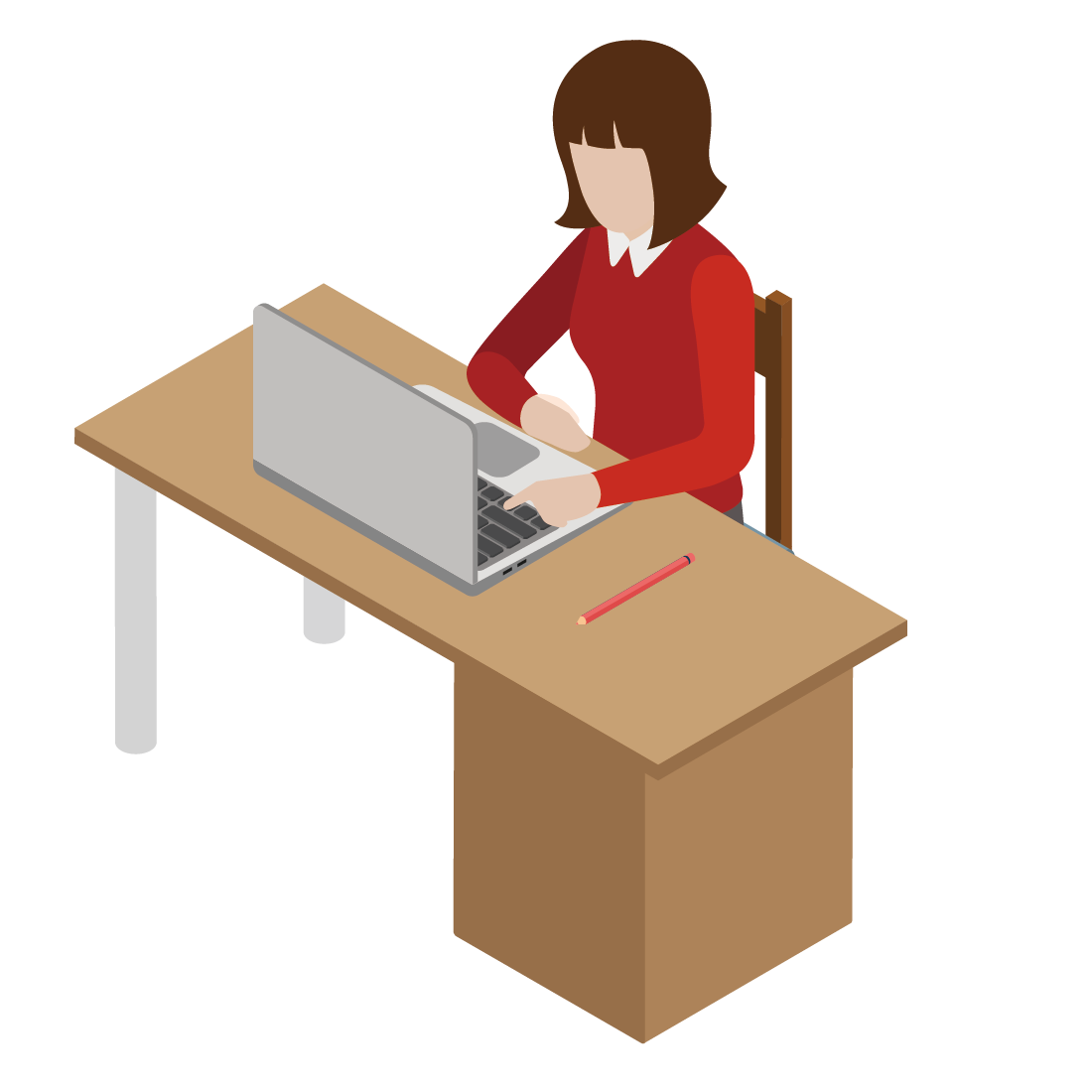 Strengths
点击添加文字说明 鼠标点击修改的地方
Weakness
点击添加文字说明 鼠标点击修改的地方
Threats
点击添加文字说明 鼠标点击修改的地方
Opportunities
点击添加文字说明 鼠标点击修改的地方
单击此处添加标题
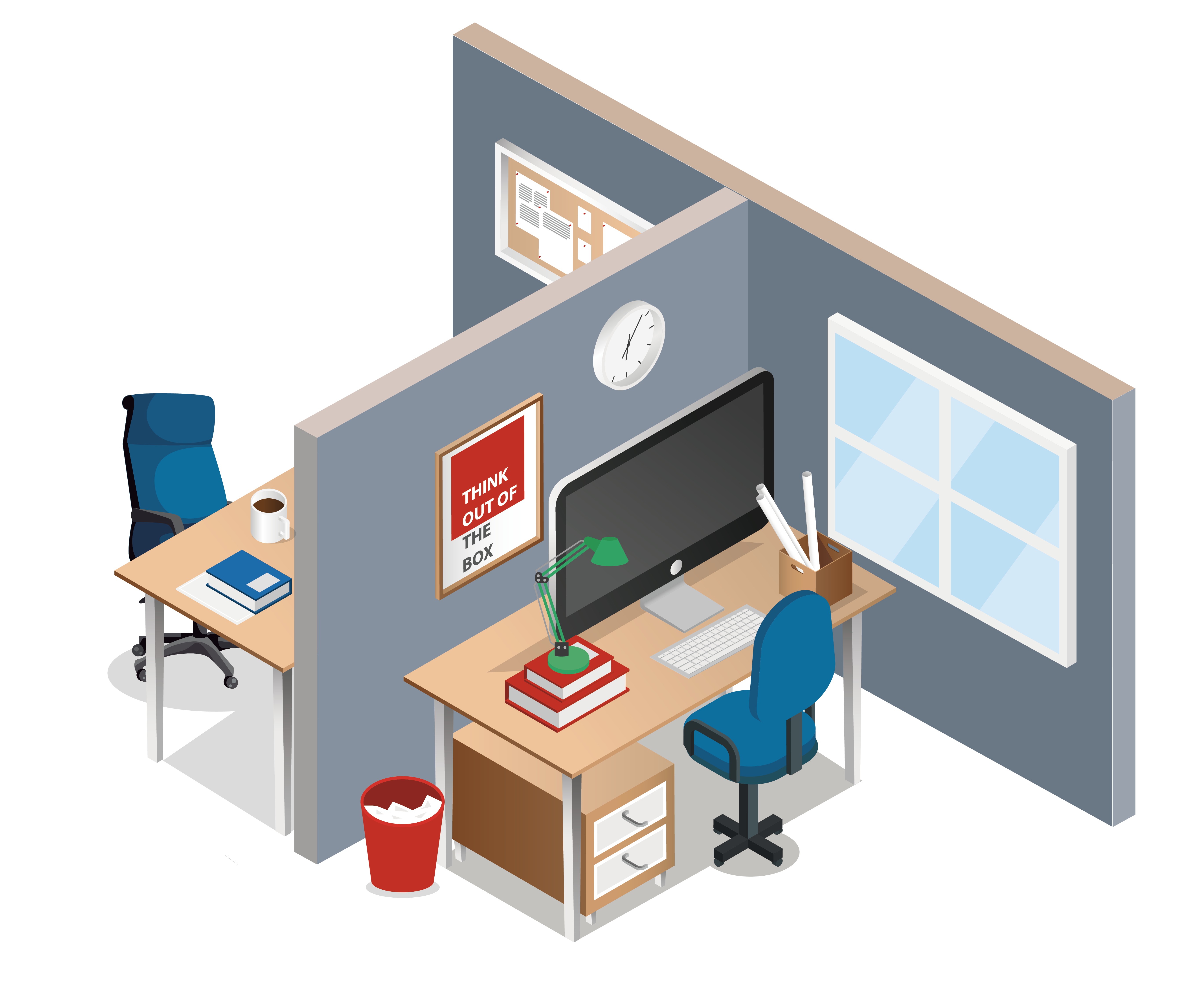 输入标题文字
输入标题文字
输入标题文字
输入标题文字
点击添加文字说明  点击添加文字说明 语言描述尽量简洁生动。尽量将每页幻灯片的字数控制在200字以内 据统计每页幻灯片的最好控制在5分钟之内。
点击添加文字说明  点击添加文字说明 语言描述尽量简洁生动。尽量将每页幻灯片的字数控制在200字以内 据统计每页幻灯片的最好控制在5分钟之内。
点击添加文字说明  点击添加文字说明 语言描述尽量简洁生动。尽量将每页幻灯片的字数控制在200字以内 据统计每页幻灯片的最好控制在5分钟之内。
点击添加文字说明  点击添加文字说明 语言描述尽量简洁生动。尽量将每页幻灯片的字数控制在200字以内 据统计每页幻灯片的最好控制在5分钟之内。
单击此处添加标题
30%
40%
90%
90%
添加会议主题
添加会议主题
添加会议主题
添加会议主题
点击输入简要文字内容文字
内容需概括精炼不用多
余的文字修饰
点击输入简要文字内容文字
内容需概括精炼不用多
余的文字修饰
点击输入简要文字内容文字
内容需概括精炼不用多
余的文字修饰
点击输入简要文字内容文字
内容需概括精炼不用多
余的文字修饰
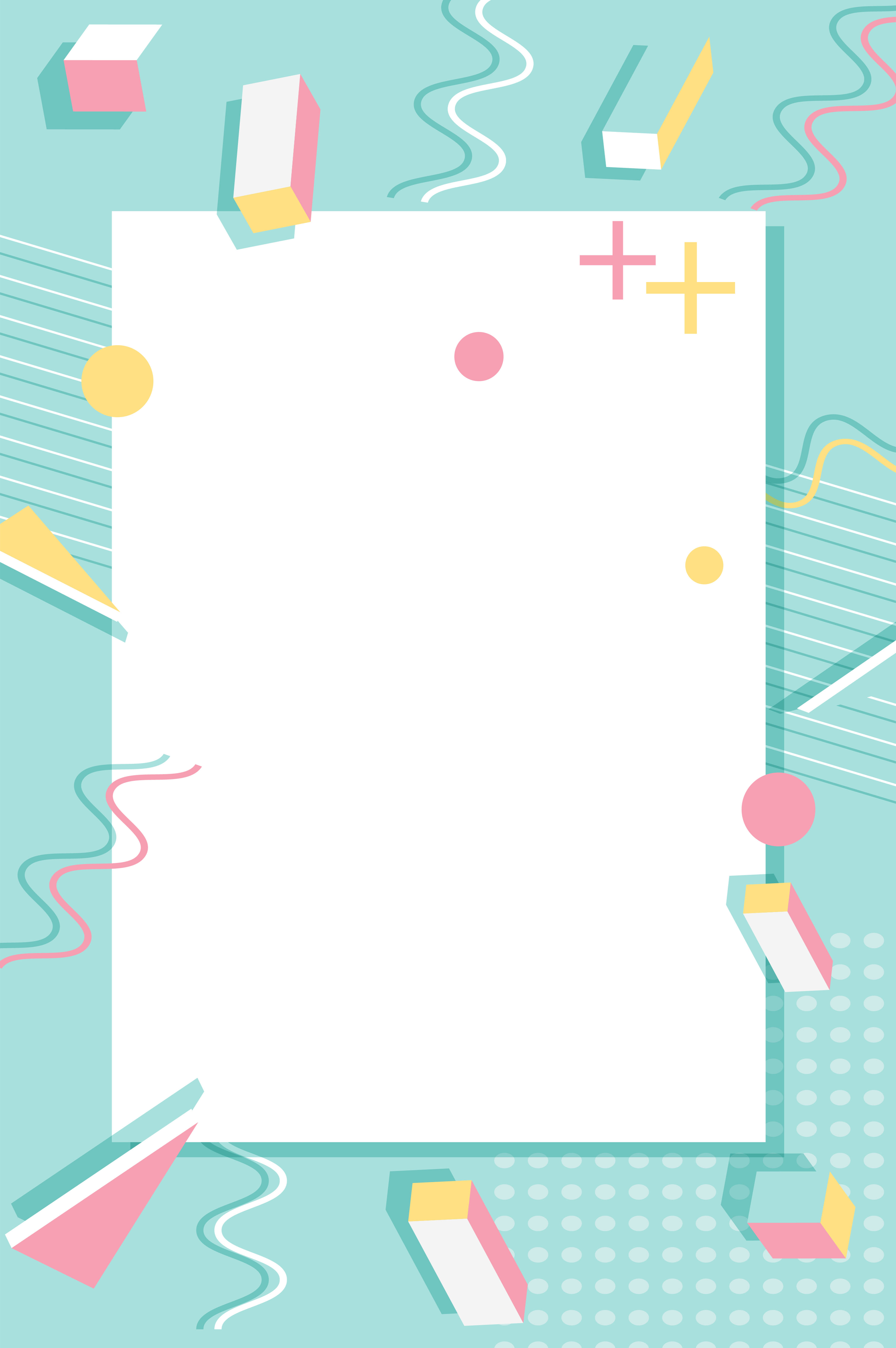 感 谢 观 看
感 谢 观 看
感 谢 观 看
If architectural style two years ago everybody also in discussion architectural style whether can treat as the product the core essentia
汇报人：XXX     汇报时间：2021年